ÇATIŞMA ÇÖZME BECERİLERİLERİ
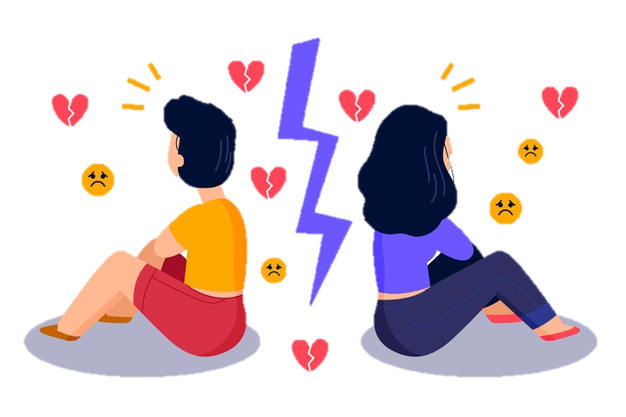 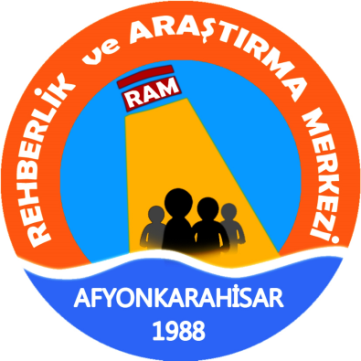 0272 214 45 56
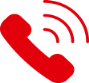 Sümer Mh. Kurtuluş Cd. No48/2 İç Kapı No:C Merkez/AFYONKARAHİSAR
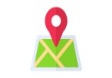 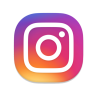 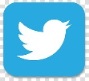 @Afyon_RAM
afyonram
İLETİŞİM NEDİR ?
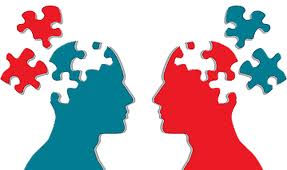 Gönderici ve alıcı konumundaki iki insan ya da insan grubu arasında gerçekleşen duygu, düşünce, davranış ve bilgi alışverişidir.
ÇATIŞMA NEDİR?
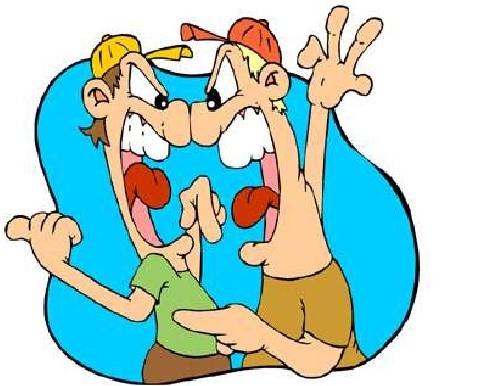 İnsanlar arası çatışma; bir ya da daha fazla kişinin istekleri, çıkarları, değerleri, inançları ya da gereksinimleri farklı olduğunda ya da çeliştiğinde, ortaya anlaşmazlık çıkması ya da gerginlik yaşanması durumudur (Deutsch, 1973).
ÇATIŞMAYI ORTAYA ÇIKARAN NEDENLER NELERDİR?
Kişiler arasındaki iletişim çatışmalarının niteliğini belirleyen iki temel faktör vardır.
     a) Başlangıç Faktörleri
     b) Sonuç Faktörleri
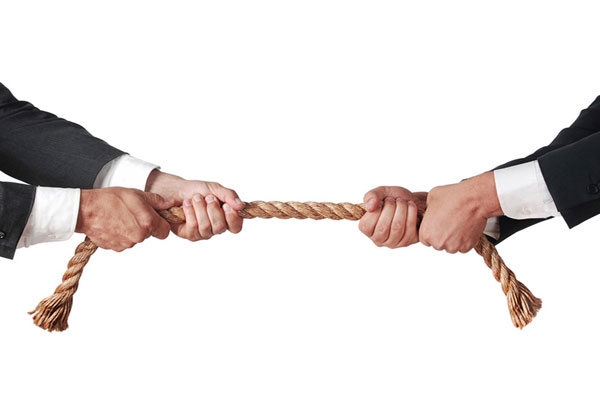 BAŞLANGIÇ FAKTÖRLERİ
Başlangıç Faktörleri  , Sonuç Faktörlerinin temelinde yer alan ve iletişim çatışmalarının asıl nedenini oluşturan faktörlerdir.
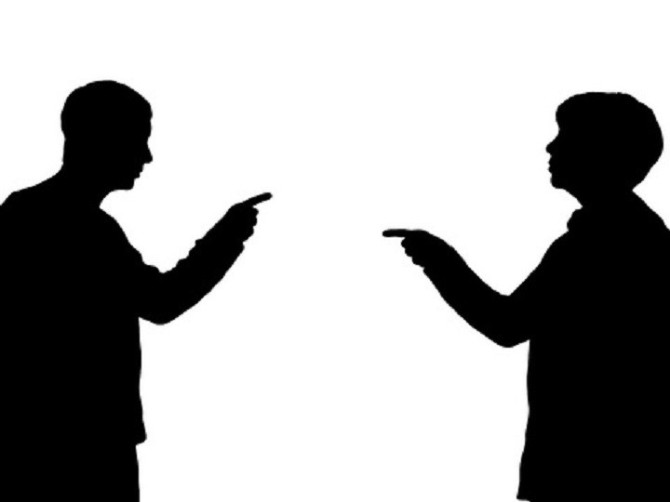 BAŞLANGIÇ FAKTÖRLERİ NELERDİR ?
Biliş
Algı
Duygu
Bilinçdışı
İhtiyaçlar
İletişim Becerisi
Kişisel Faktörler
Kültürel Faktörler
Roller
Sosyal ve Fiziksel Çevre
Mesajın Niteliği
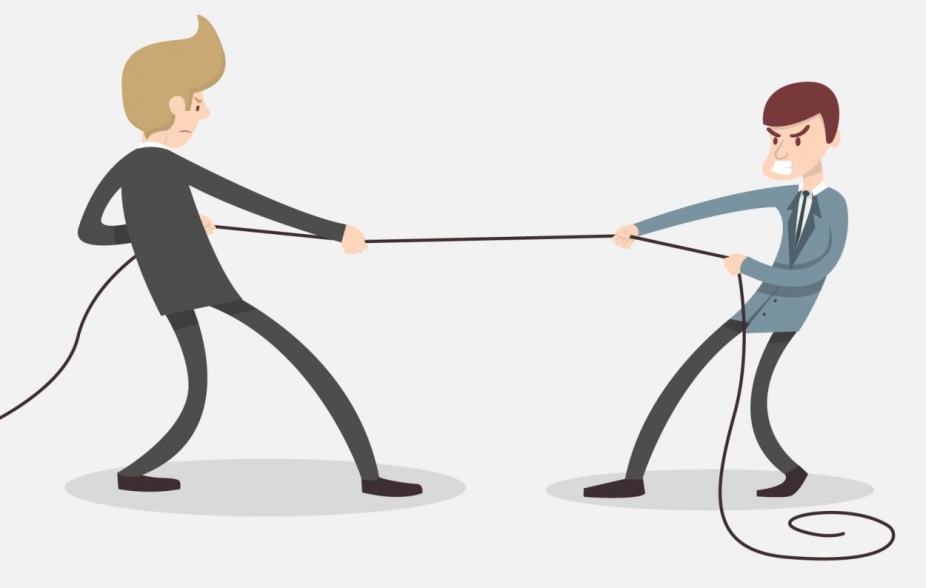 SONUÇ FAKTÖRLERİ NELERDİR ?
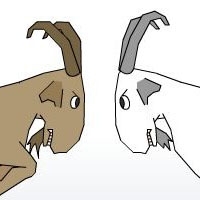 Kişinin kendine bakış açısı
Kişinin karşısındakine bakış açısı
Kişinin kendisine gönderilen mesaja bakış açısı
Kişinin iletişim becerisi/iletişim stili
ÇATIŞMA ÇÖZÜM YOLLARI
Etkin dinleme
Empati
Ben dili
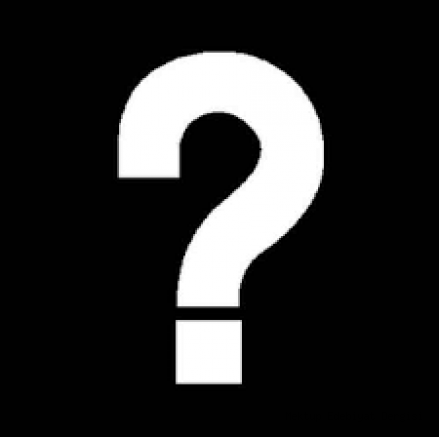 ETKİN DİNLEME
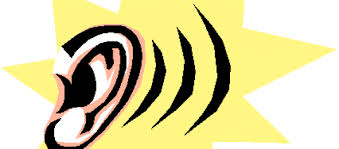 Etkin dinleme, iletişim sürecinin önemli bir parçasıdır. Dinleme, dinamik bir süreçtir; duruşta ve ifadelerde algılanabilir dikkat ve ilgi anlamına gelir. Dinleyici tarafından bir mesaj tam olarak duyulup saklanana kadar iletişim gerçekleşmemiş olur. Konuşma ve dinleme birlikte yürür ve sözlü iletişim düzgün dinleme olmadan etkili olamaz.
EMPATİ
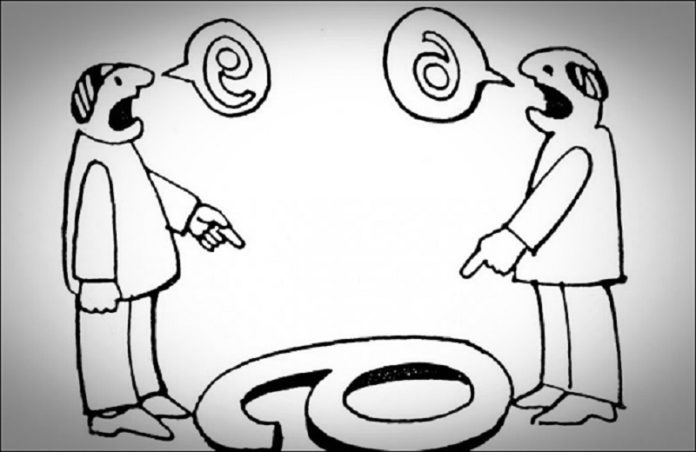 Kişinin kendisini karşısındaki bireyin yerine koyarak onun duygu ve düşüncelerini anlaması ve bunu ona iletmesidir. 
Empati, karşımızdaki kişiye ‘seni anlıyorum.’ mesajı vermektir.
BEN DİLİ
Birey davranışın kendisi üzerindeki somut etkisinden ve onunla ilgili duygularından söz etmesidir.
   Ben iletilerini gönderen bireyler, kendi duygularının bilincinde olmak için önce kendini dinleme ve duygularını tüm açıklığıyla diğer bireylerle paylaşma yükümlülüğünü taşır.
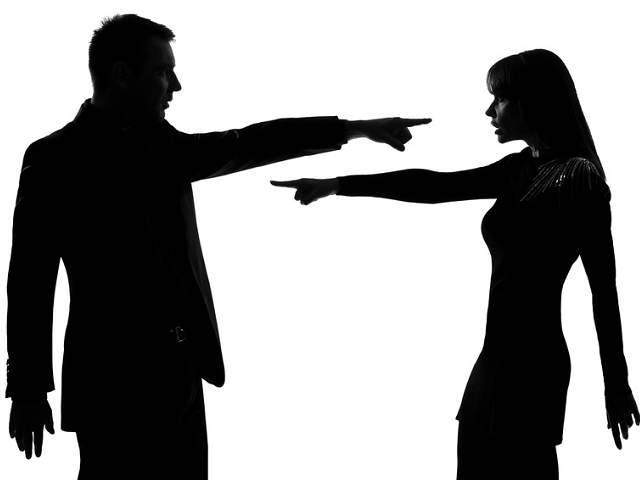 İLETİŞİM ENGELLERİ

Emir vermek
Uyarmak, göz dağı vermek
Ahlak dersi vermek
Öğüt vermek
Nutuk çekmek, mantıklı düşünceler önermek
Yargılamak,eleştirmek, suçlamak
Ad takmak, alay etmek
Sürekli soru sormak, sorguya çekmek
Kıyaslamak
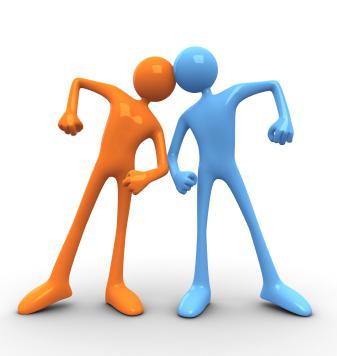 ÇATIŞMA ÇÖZME EYLEM BASAMAKLARI
1. Kızgınlığı kontrol altına almak
2. Karşı tarafa yaklaşmadan önce bir kez daha       düşünmek
3. Olumlu bir hava oluşturmak
4. Temel bazı kurallara dikkat etmek
5. Sorunu tartışarak tanımlamak
6. Olası çözümler için beyin fırtınası yapmak
7. Olası çözümleri değerlendirmek ve uygun çözümleri belirlemek
8. Çözümlerin işlerliğini izlemek
ÇATIŞMA ÇÖZME STRATEJİLERİ
1.AYICIK TAKTİĞİ 
2.KAPLUMBAĞA TAKTİĞİ 
3.KÖPEK BALIĞI TAKTİĞİ 
4.TİLKİ TAKTİĞİ 
5.BAYKUŞ TAKTİĞİ 

ICIK TAKTİĞİ AYICIK TAKTİĞİ
Ayıcık
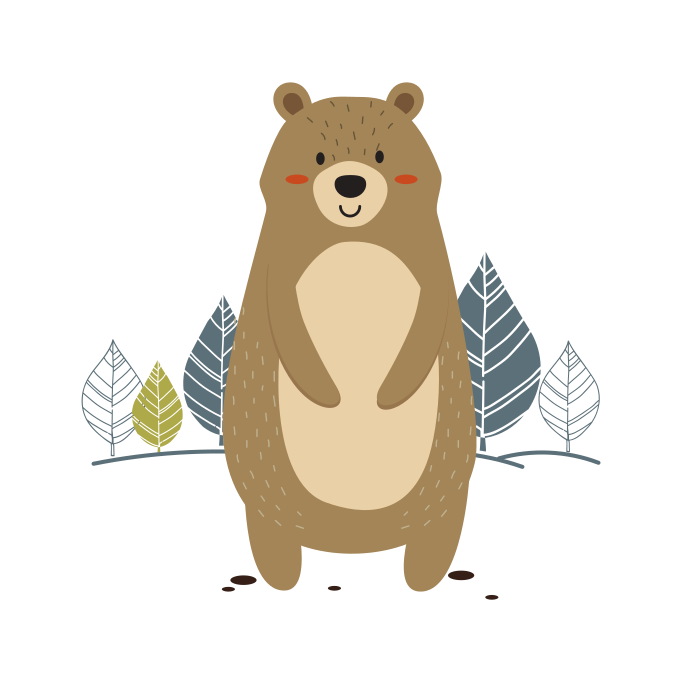 Deyince aklınıza ne geliyor?
Ayıcık
(Rahat, huzurlu, güvende, sevgi dolu, mutlu vs.)
Bu tarza sahip olan kişiler çatışma yaşayınca ‘’Karşımdaki mutlu olsun yeter:’’ diye düşünür. Kendi isteklerinden vazgeçer.’’ Amaçlarımdan vazgeçiyorum, yeter ki beni sevsin’’ mantığı vardır. Kazan-kaybet yöntemidir.
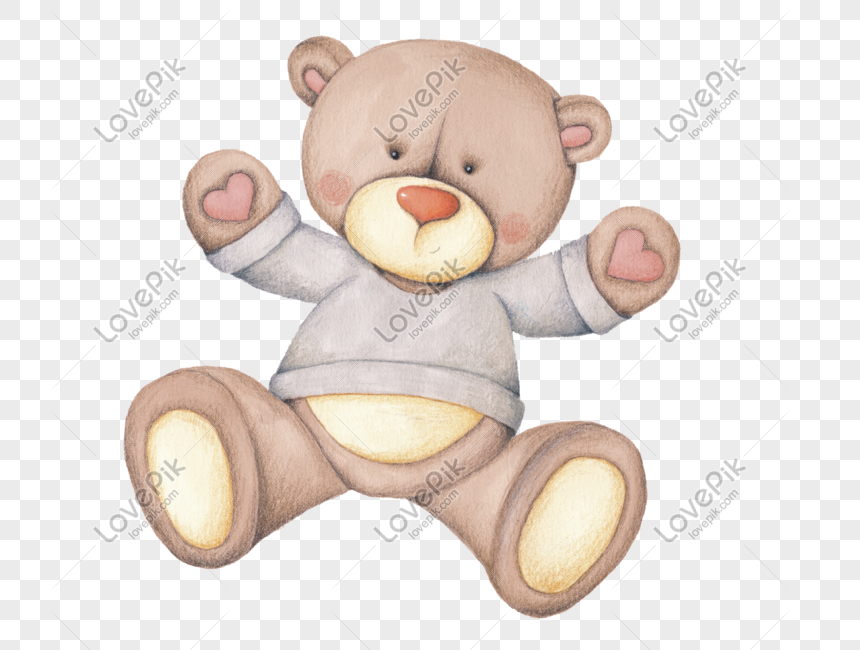 Kaplumbağa
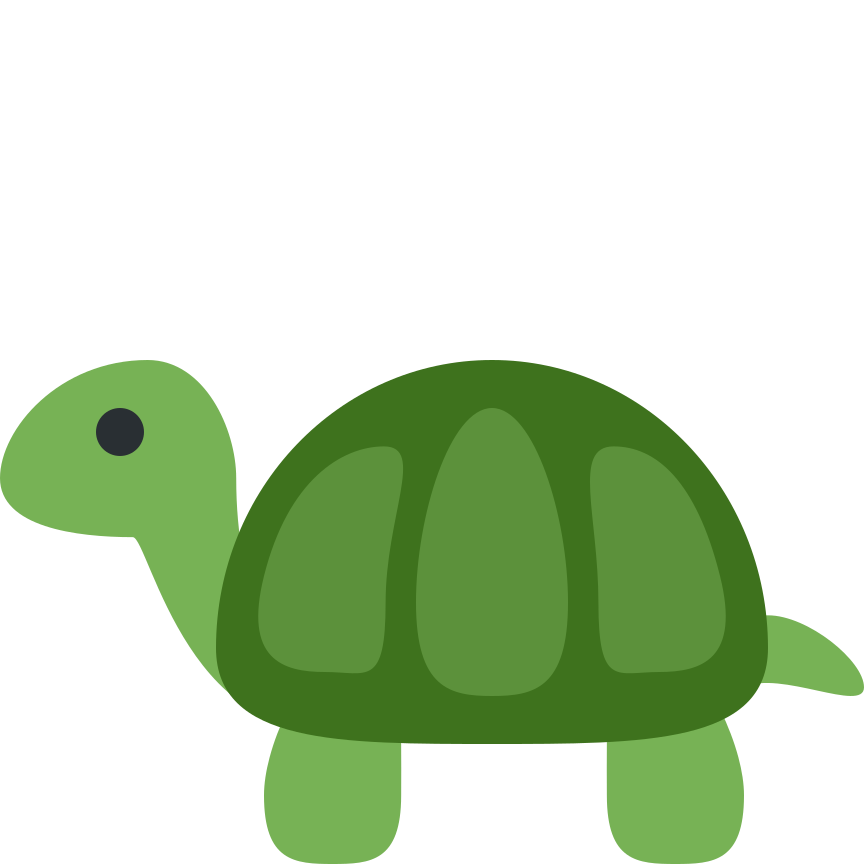 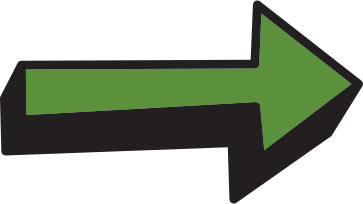 Deyince aklınıza ne geliyor?
KAPLUMBAĞA TAKTİĞİ (Kaçınma)
Bu taktiği kullananlar çatışmadan kaçınmak için geri çekilirler. Çatışma yaratan sorunlardan ve kişilerden uzak dururlar.
	* Elde edilecek ödüller çok yüksek değilse ve kaybedeceğiniz bir şey yoksa yani bu sizin için sadece bir deneyim olacaksa,
	* Çatışmayı ele alacak zamanınız yoksa,
	* Ortam ve zaman uygun değilse,
	* Daha önemli sorunların baskısını hissediyorsanız,
	* Çok öfkeli bir kişiyle karşı karşıya iseniz,
	* Tam olarak hazır değilseniz, bilgi edinmeye ve düşünmeye ihtiyaç duyuyorsanız,
	* Duygusal olarak çok fazla yüklüyseniz,
	* Çevrenizdeki diğer kişiler çatışmayı daha başarılı bir biçimde çözebileceklerse kaplumbağa taktiğini kullanmak uygun olabilir.
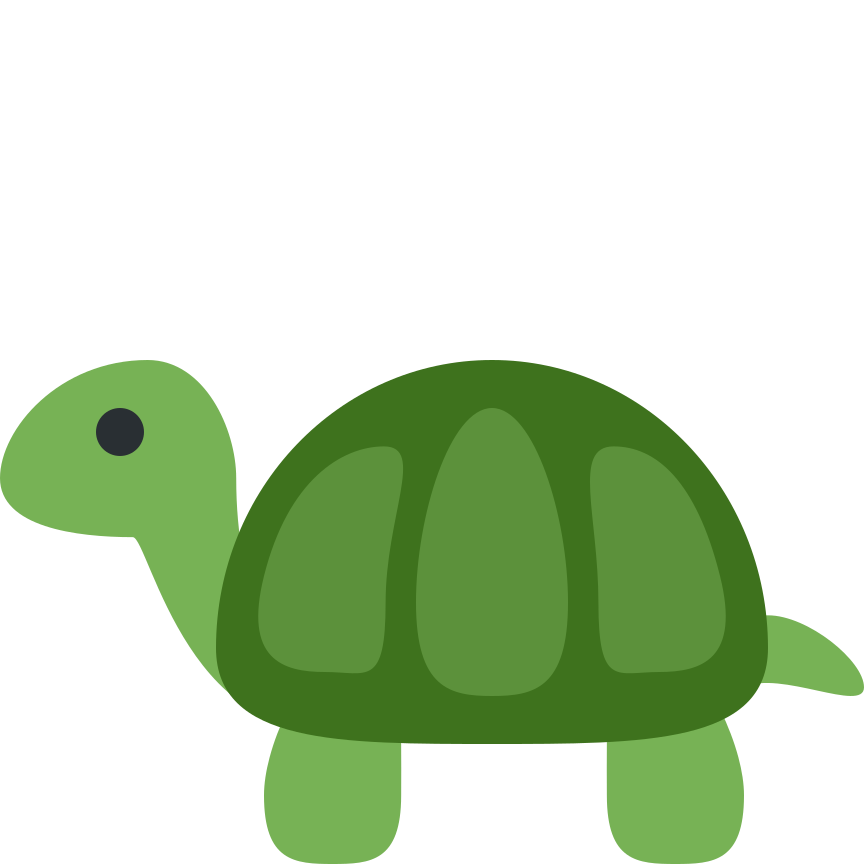 Köpek Balığı
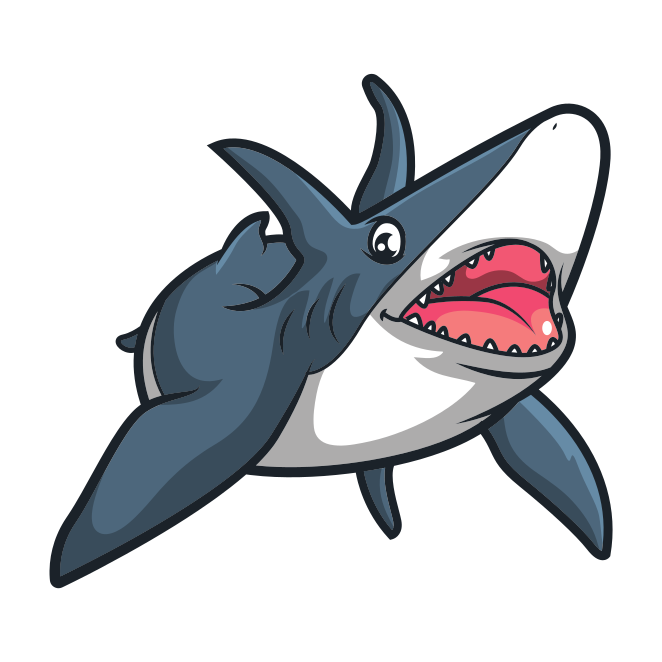 Deyince aklınıza ne geliyor?
Köpek Balığı
(Saldırganlık, hırs, öfke, zorlama, baskı, güç kullanma, rekabet)
Köpekbalığının tehlike anında karşıya zarar verdiği gibi bu tarza sahip kişiler de çatışma karşısında saldırganca bir tutum sergiler. ’’Ya benim dediğim olur ya da benim dediğim’ ’mantığı vardır. Tarafların biri kazanırken diğeri kaybeder. Kırıcıdır.Kazan-kaybet yöntemidir.
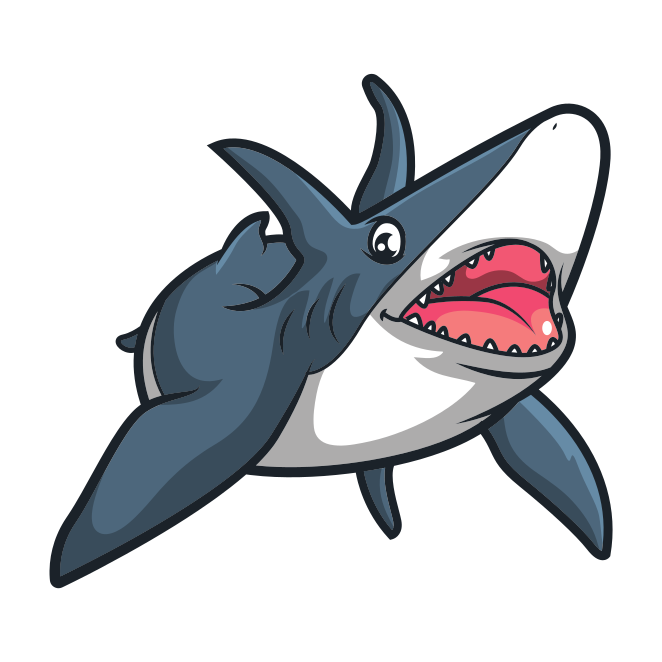 Tilki
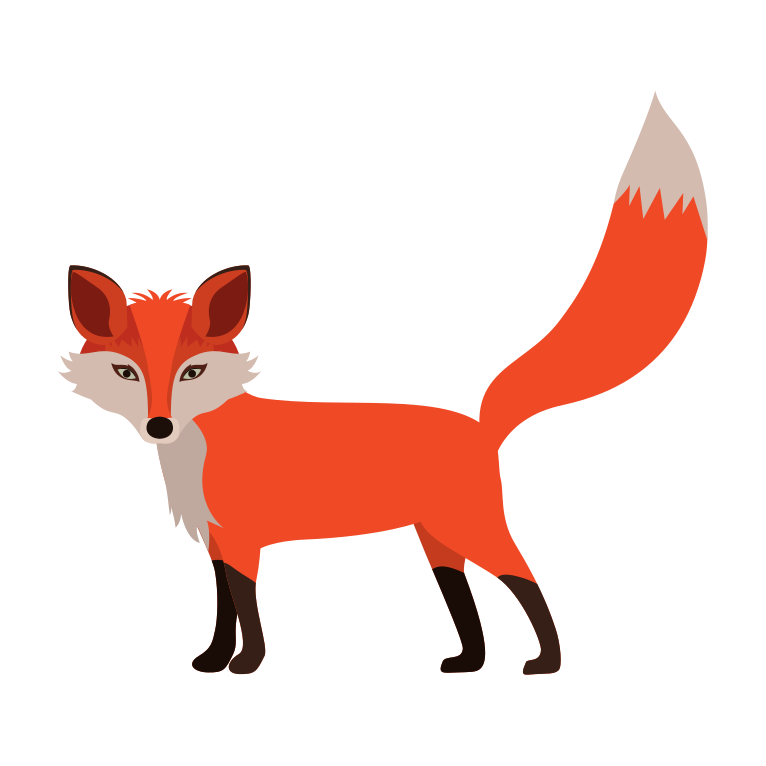 Deyince aklınıza ne geliyor?
Tilki
(Kurnaz, planlı, çıkarlarını koruyan, orta yollu hareket edebilen, işbirlikçi vs.)
Tilki tarzını benimseyen kişiler biraz kendi amaçlarından vazgeçer biraz da karşının amaçlarından vazgeçmesini ister. İki taraf için orta yol bulunmaya çalışır. Tam olarak tatmin olunmasa da sorun çözülür. Kazan-kazan yöntemidir
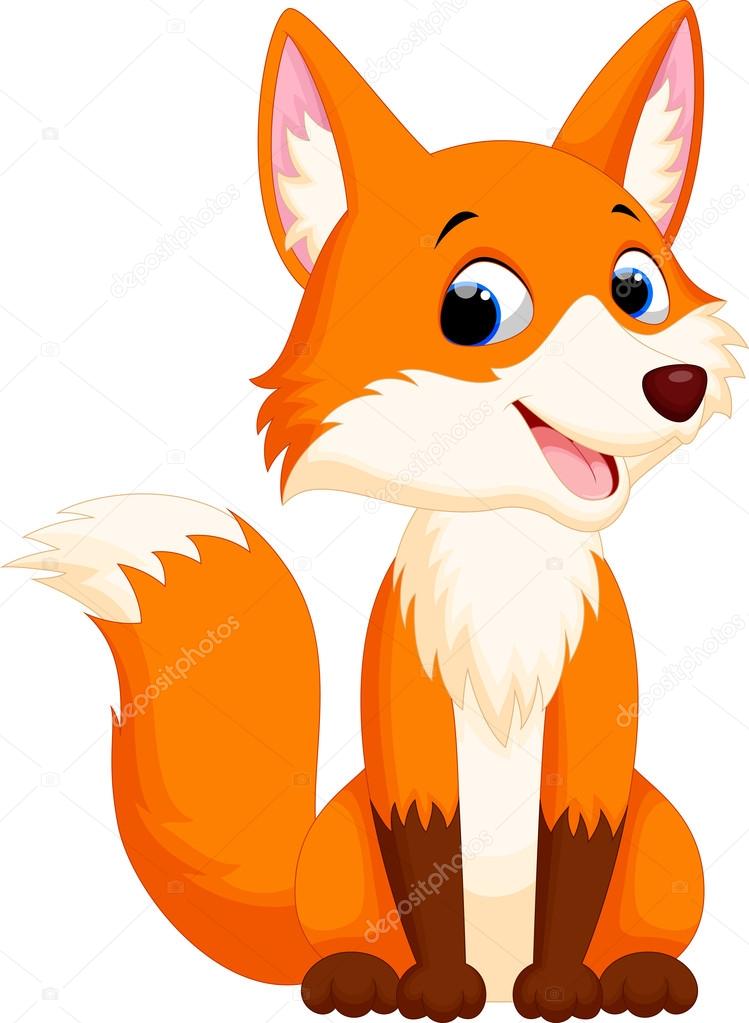 Baykuş
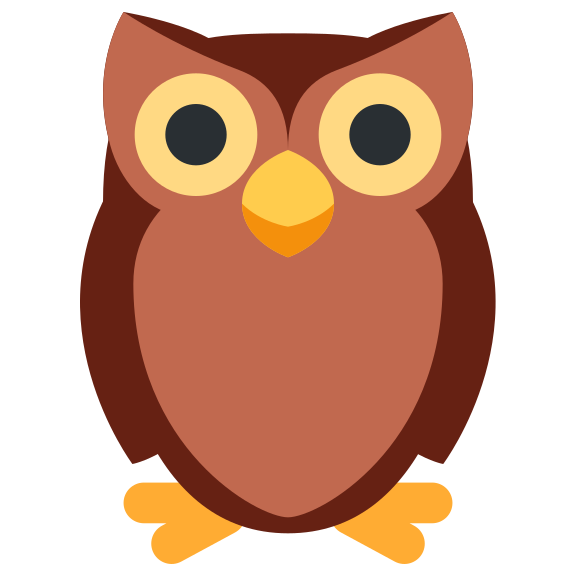 Deyince aklınıza ne geliyor?
Baykuş
(Bilge, sesleri iyi işiten, görüş açısı geniş, zeki, koruyucu vs.özelliklere sahiptir.)
Her iki taraf da amaçlarından vazgeçmeden, iki tarafın da isteğinin karşılandığı çatışma çözme yöntemidir. Taraflar hem sorunu çözer hem tatmin olur hem de amaçlarına ulaşmış olur. Büyük bir olgunluk gerekir bu yöntem için. Kazan-kazan yöntemidir.
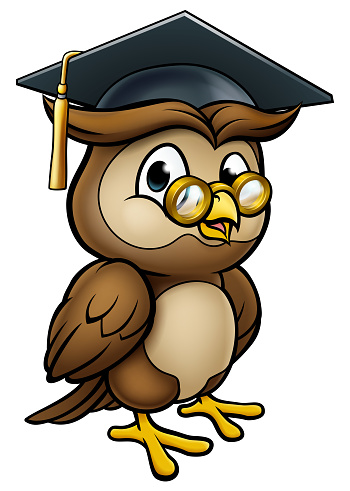 Siz çatışma çözerken bu yollardan hangilerini daha sıklıkla kullanıyorsunuz ?
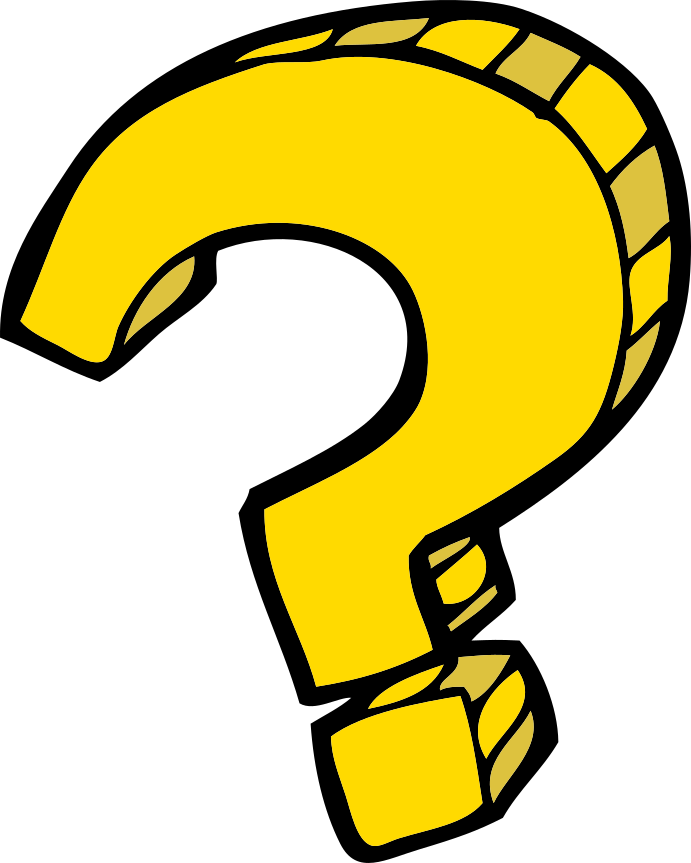 DİNLEDİĞİNİZ 
İÇİN 
TEŞEKKÜRLER 